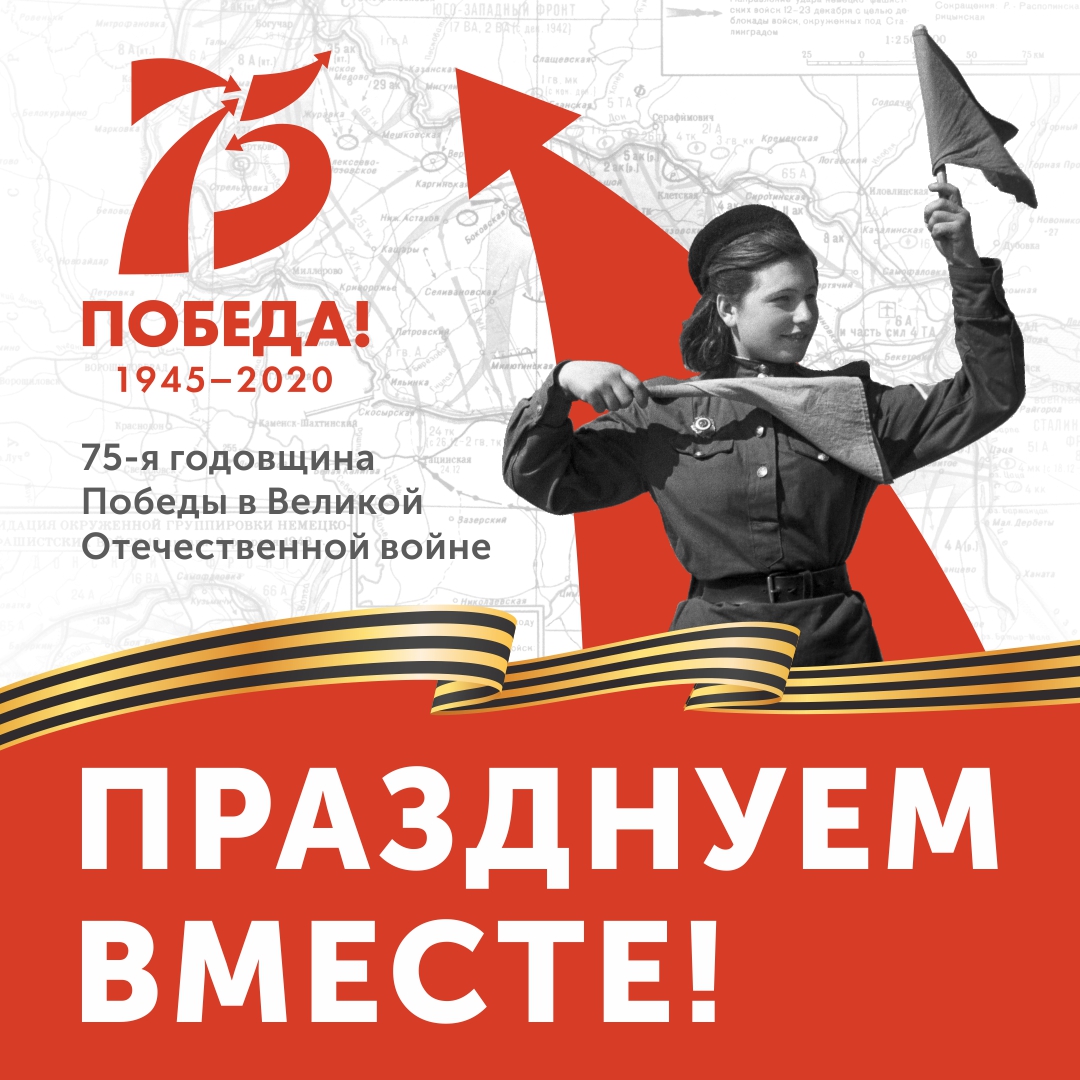 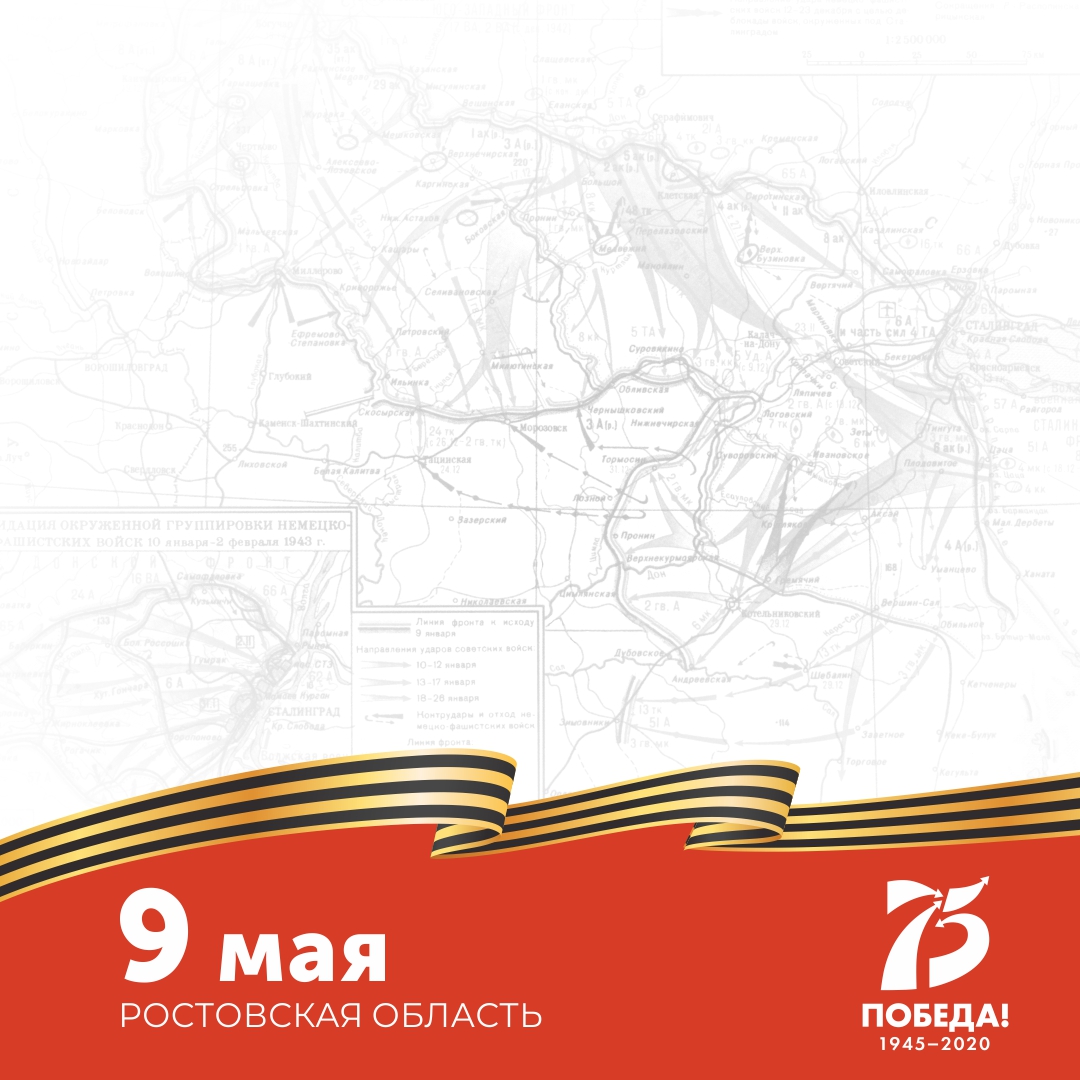 09.45
ТОРЖЕСТВЕННОЕ ВОЗЛОЖЕНИЕ ВЕНКОВ 
к памятнику «Братская могила» 
п. Веселый, парк
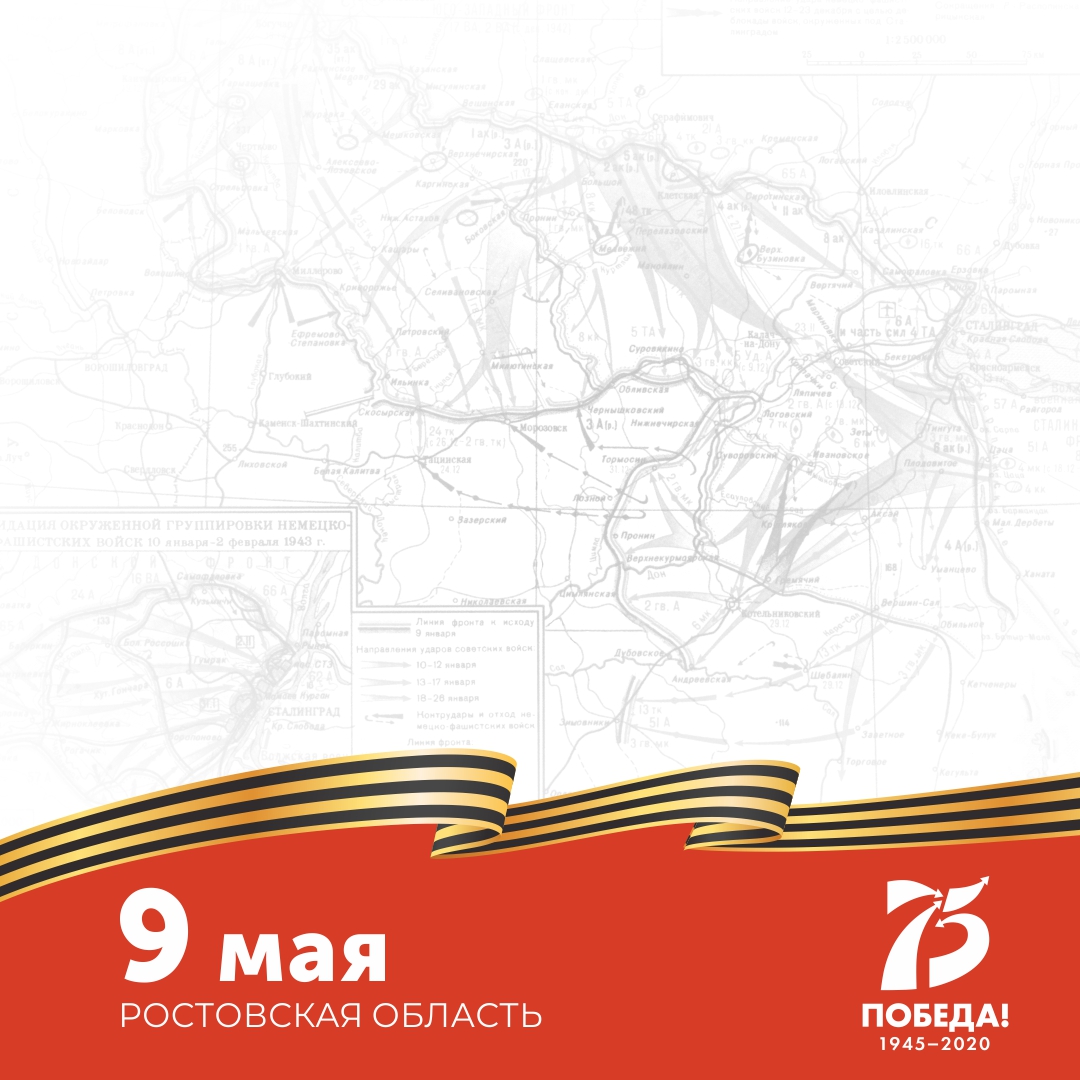 12.00
ВСЕРОССИЙСКИЙ ПРОЕКТ 
«ОКНО ПОБЕДЫ»
Желающие могут исполнить песню «День Победы», украсить окна квартир и домов символикой Победы
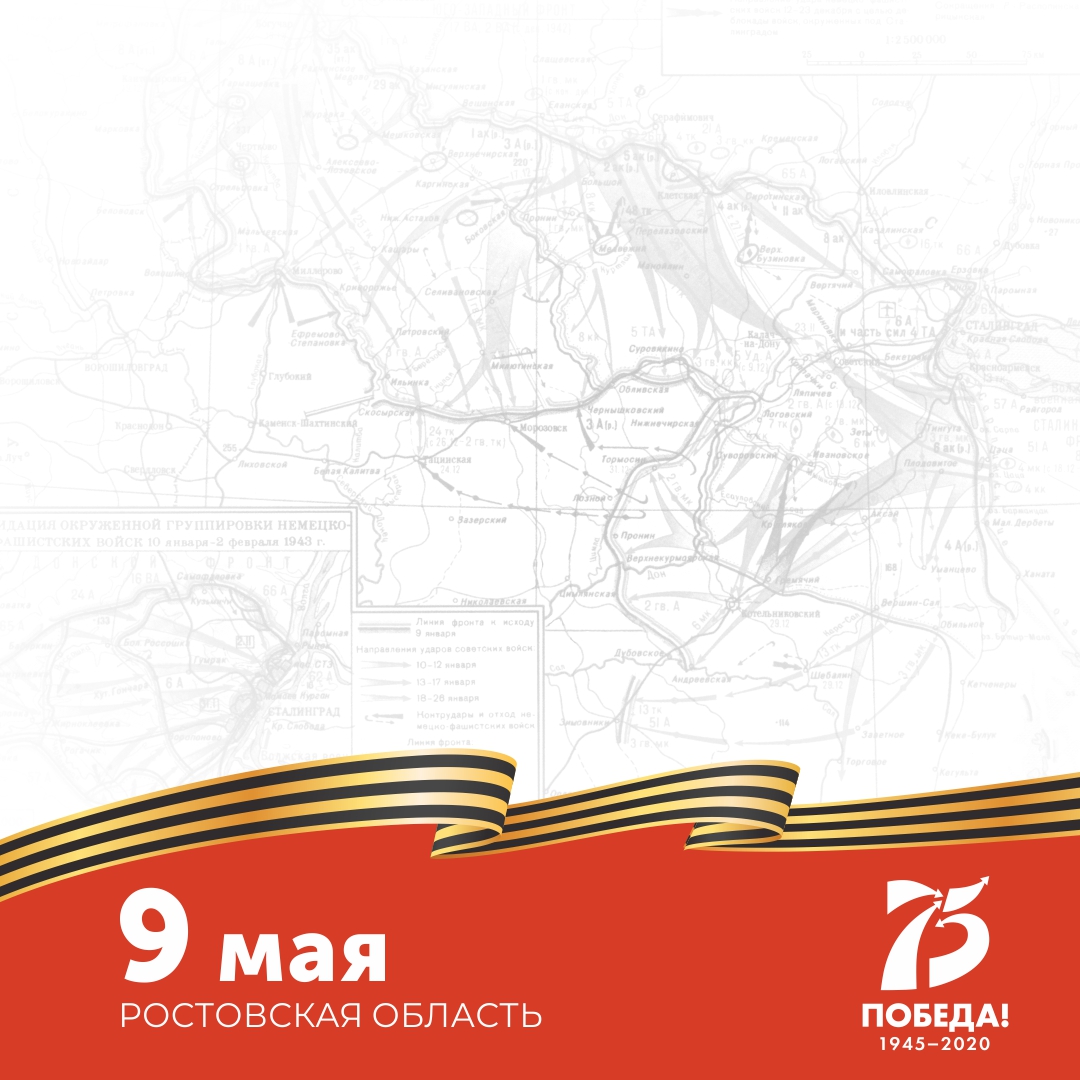 19.00
МИНУТА МОЛЧАНИЯ
На всех теле- и радиокомпаниях страны пройдет трансляция «Минуты молчания». По окончании предлагаем встать у окон с портретами своих родственников – участников Великой Отечественной войны и тружеников тыла – и исполнить всей семьей песню «День Победы»
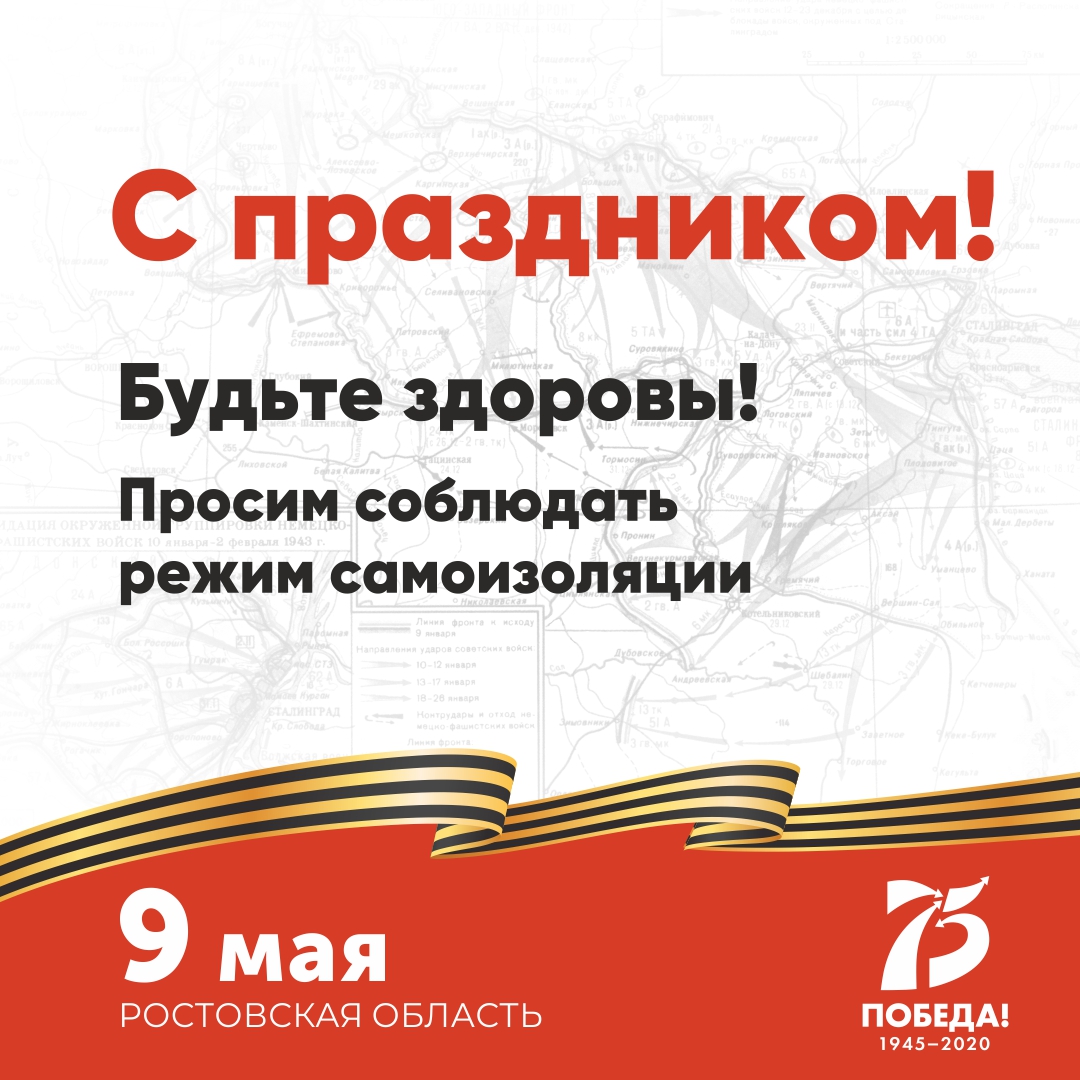